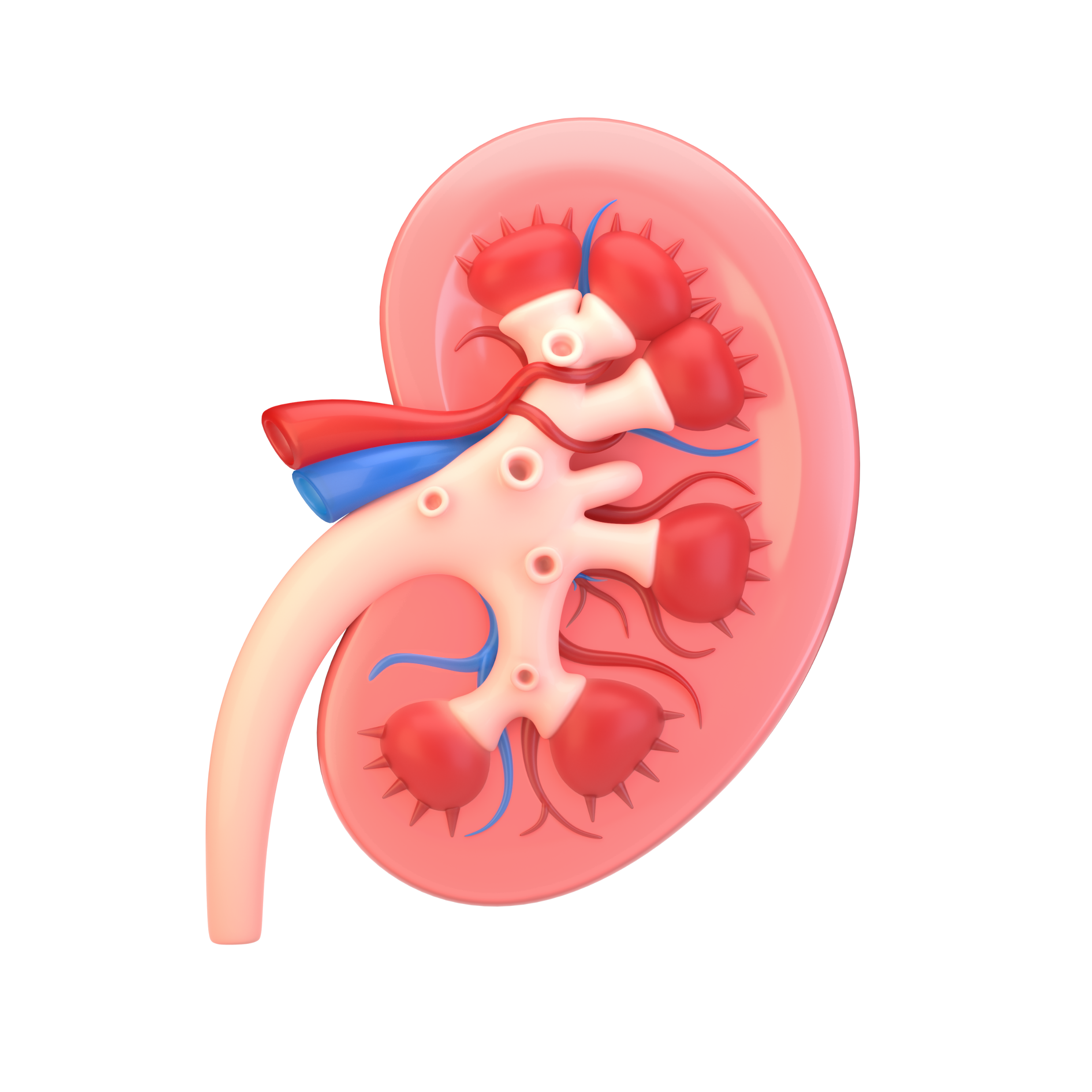 aProximateTM: A predictive in vitro primary proximal tubule platform for de-risking of antibiotic induced kidney injury
Keith Pye, Git Chung and Colin Brown
Newcells Biotech Limited, The Biosphere, Draymans Way, Newcastle Helix,
Newcastle upon Tyne. UK NE4 5BX
Introduction
aProximate Proximal  Tubule cell monolayers express a full range of transport  proteins and form tight monolayers when grown on Transwell filter supports
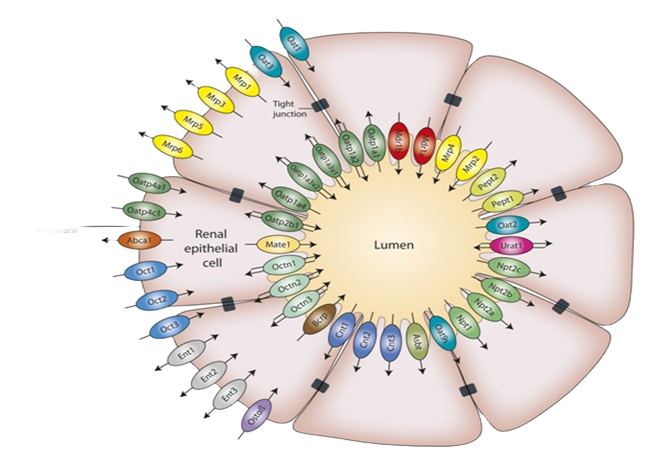 Nephrotoxicity is a major reason for drugs failing during clinical development. 
Currently there is no in vitro platform that enables cross-species comparisons of drug transport or nephrotoxicity. 
Our innovative solution  is to develop highly differentiated  assay platforms using primary renal proximal tubule cells(PTCs) derived from key animal species  to measure both drug transport and  drug induced kidney injury a range of biomarkers across species
Here we  showcase  data from our highly differentiated Human proximal tubule model
Lumen
Cell Monolayer
Filter
Blood
aProximate Proximal  Tubule cell monolayers express a full range of transport  proteins and form tight monolayers when grown on Transwell filter supports
Methods
Results
Proximal  Tubule cell monolayers express a full range of transport  proteins and form tight monolayers when grown on
Renal Biomarkers Response in aProximate™ PTC cells  is Polarised and Correlates with Exposure to Nephrotoxin
Renal Biomarkers Response  to Aminoglycoside Challenge
PTCs were isolated from fresh  Human kidneys and cultured onto Transwell inserts
Test toolkit  was made up of a compounds with known nephrotoxicity liability and clinical data were screened using the model Toolkit was made up of 19 Primary PT-toxic and 17 Secondary PT-toxic (3) or non-nephrotoxic (14) compounds
Aminoglycoside test toolkit included Neomycin, Tobramycin, Gentamicin, Amikacin and Streptomycin
Monolayer were exposed for 72 hours to a range of concentrations (0-300µM) of test compound
Toxicity was measured used 6 parameters of cell health: Transepithelial Resistance (TEER), Intracellular ATP concentration, LDH release , KIM-1 release, Clusterin release   NGAL release
Biomarkers were measured on an MSD platform
ATP was measured using a Promega CellTiter Glo2 assay
LDH was measured using a Promega LDH-glo assay
Gentamicin  Uptake                                        Cisplatin Uptake
coating 1
Gentamicin Biomarker release                              Cisplatin Biomarker release
coating 2
Gentamicin is predominately taken up across apical membrane. Only apical exposure to gentamicin elicits release of biomarkers of damage. 
Cisplatin  is predominately taken up across basolateral membrane. Only basolateral exposure to cisplatin elicits release of biomarkers of damage.
Inhibition of Gentamicin Uptake  reduces Biomarker response to Gentamicin
Cells were  challenged with either cisplatin (10цM) or a range of  aminoglycosides  (3000цM) for 72 hours. 
Significant increases in KIM-1, NGAL and Clusterin were found with exposure to Neomycin, Tobramycin and Gentacin. In contrast, challenge with streptomycin had no significant effect on biomarkers production
Inhibition of gentamicin uptake by inhibitors of megalin, cubulin result 
      in a significant reduction in Biomarker release
Validation of aProximate™ PTC monolayer  as a Predictive model of Toxicity
Results
Compound 6
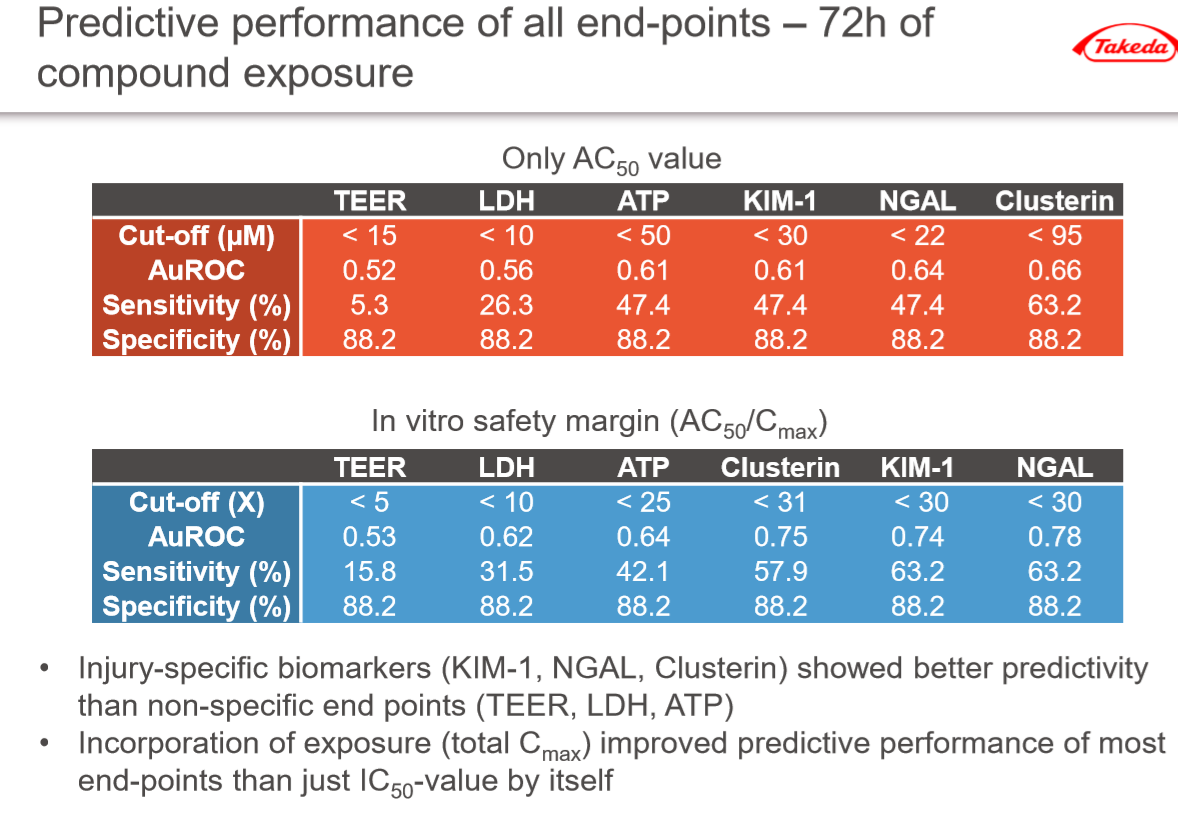 Compound 6
Compound 24
Injury specific biomarkers were more predictive  than non specific endpoints (TEER, ATP depletion, LDH release)
In vitro safety margin (AC50/Cmax) was more predictive than AC50 alone
Best Predictivity came from combination of two biomarkers
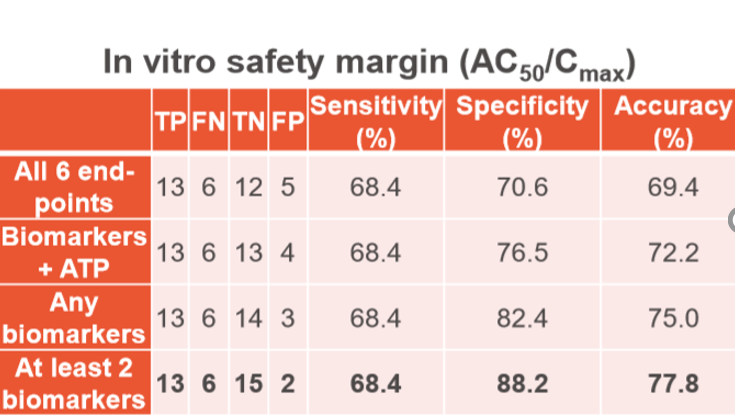 Compound 24
Effect of a non toxic (compound 6) and toxic (compound 24 upon endpoints measured
Cells were  challenged with either gentamicin (200цg/ml) or cisplatin (10цM) for 72 hours. 
Biomarkers are  were found only in the apical media. 
This corresponds to the in vivo release of biomarkers into the urine
Conclusion
Human proximal tubule cell monolayers retain a remarkable degree of differentiation and express a range of functional transporters and clinically relevant biomarkers of nephrotoxicity that are sensitive to nephrotoxin challenge over time. Human PTC monolayers show excellent potential as an in vitro predictive screening platform.
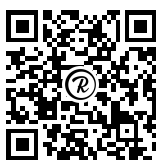 Further details available online or contact us at enquiries@newcellsbiotech.co.uk
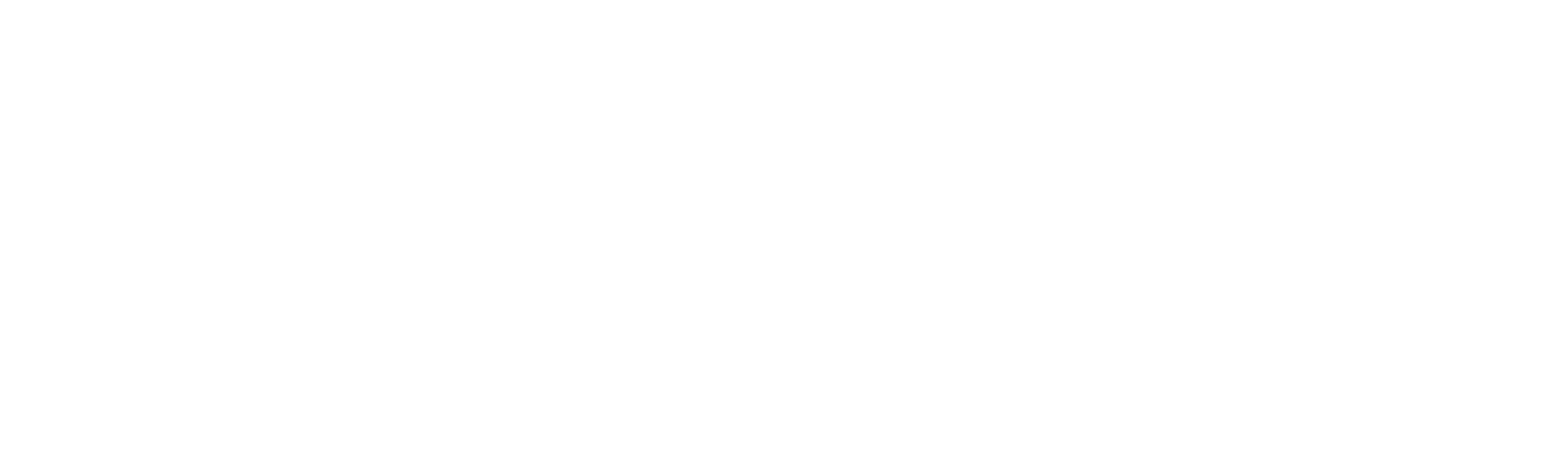 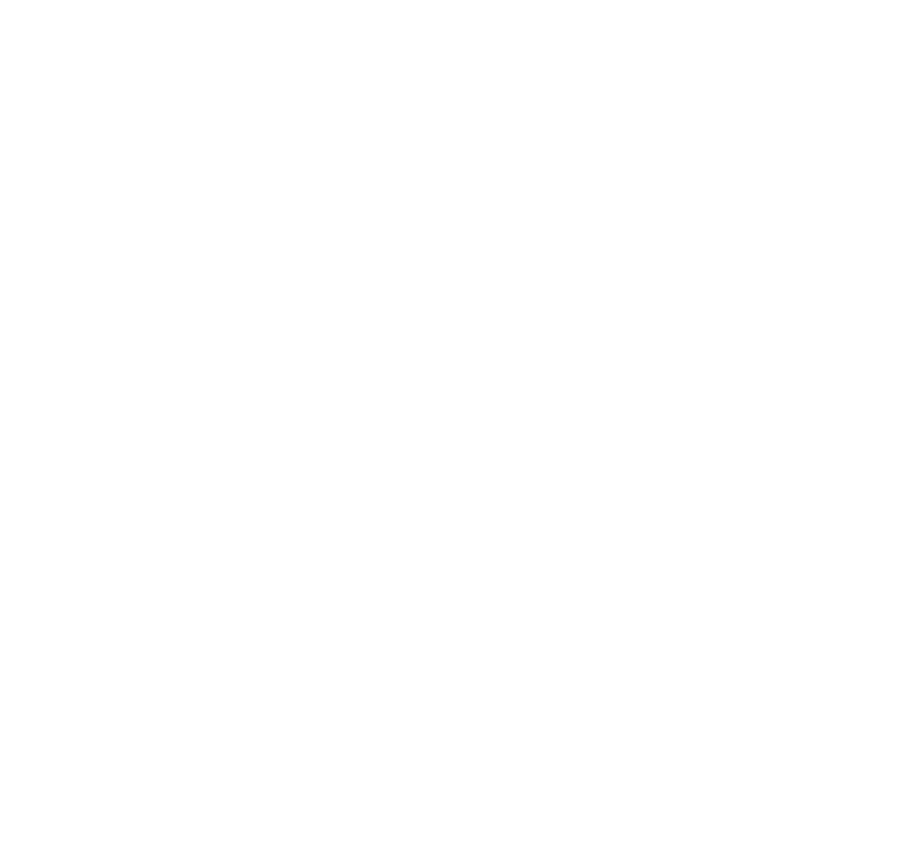 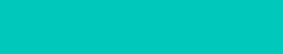